Qari mill-Ewwel Ittra ta’ San Pawl Appostlu lil Timotju1 Tim 3, 1-13
Għażiż, qiegħed niktiblek dan, għalkemm għandi tama qawwija li ma ndumx ma niġi għandek. Imma biex, jekk indum ma niġi,
tkun taf kif wieħed għandu jġib ruħu fid-dar ta’ Alla, li hi l-Knisja ta’ Alla l-ħaj, kolonna u pedament 
tal-verità.
Bla ebda dubju, kbir hu 
l-misteru tar-reliġjon tagħna:
Hu deher fil-ġisem,
kien iġġustifikat bl-Ispirtu,
deher lill-anġli,
ixxandar fost il-pagani,
emmnuh fid-dinja,
ittieħed fil-glorja.
Il-Kelma tal-Mulej.
R:/ Irroddu ħajr lil Alla
Salm Responsorjali
R:/ Kbar huma 
l-għemejjel tal-Mulej
Irrodd ħajr lill-Mulej b’qalbi kollha,
fil-laqgħa tat-tajbin flimkien miġbura.
Kbar huma l-għemejjel 
tal-Mulej;
ifittxuhom dawk kollha li jitgħaxxqu bihom.
R:/ Kbar huma 
l-għemejjel tal-Mulej
Kollu ġmiel u kobor għemil il-Mulej;
għal dejjem tibqa’ l-ġustizzja tiegħu.
Waqqaf tifkira bl-għeġubijiet tiegħu;
twajjeb u ħanin il-Mulej.
R:/ Kbar huma 
l-għemejjel tal-Mulej
Hu jagħti l-għajxien lil min jibża’ minnu,
jiftakar għal dejjem fil-patt tiegħu.
Wera lill-poplu tiegħu 
l-qawwa ta’ għemilu,
meta qassam lilhom art 
il-ġnus.
R:/ Kbar huma 
l-għemejjel tal-Mulej
Hallelujah, Hallelujah
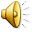 Il-kliem tiegħek, Mulej, huwa spirtu u ħajja;
inti għandek il-kliem tal-ħajja ta’ dejjem.
Hallelujah, Hallelujah
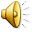 Qari mill-Evanġelju skont
San Luqa
Lq 7, 31-35
R:/ Glorja lilek Mulej
F’dak iż-żmien, il-Mulej qal:
“Ma’ min, mela, se nxebbahhom in-nies ta’ dan iż-żmien? Lil min jixbhu? Jixbhu lil qabda tfal bilqiegħda fil-pjazza,
jgħajtu lil xulxin u jgħidu: ‘Daqqejnielkom il-flawt u ma żfintux, għannejnielkom għanja ta’ niket u ma ħabbattux fuq sidirkom!”.
Għax tassew, ġie Ġwanni 
l-Battista, la jiekol ħobż u lanqas jixrob inbid, u intom tgħidu li 
‘għandu fih xitan’.
Ġie Bin il-bniedem, jiekol u jixrob, u tgħidu: 
‘Araw, xi bniedem wikkiel u sakranazz, ħabib 
tal-pubblikani u l-midinbin!”.
Imma l-ulied ta’ Alla kollha taw raġun lill-għerf tiegħu”.
Il-Kelma tal-Mulej
R:/ Tifħir lilek Kristu